Figure 1. Details of the sparse imaging procedure (see Materials and Methods) in which a single stimulus item was ...
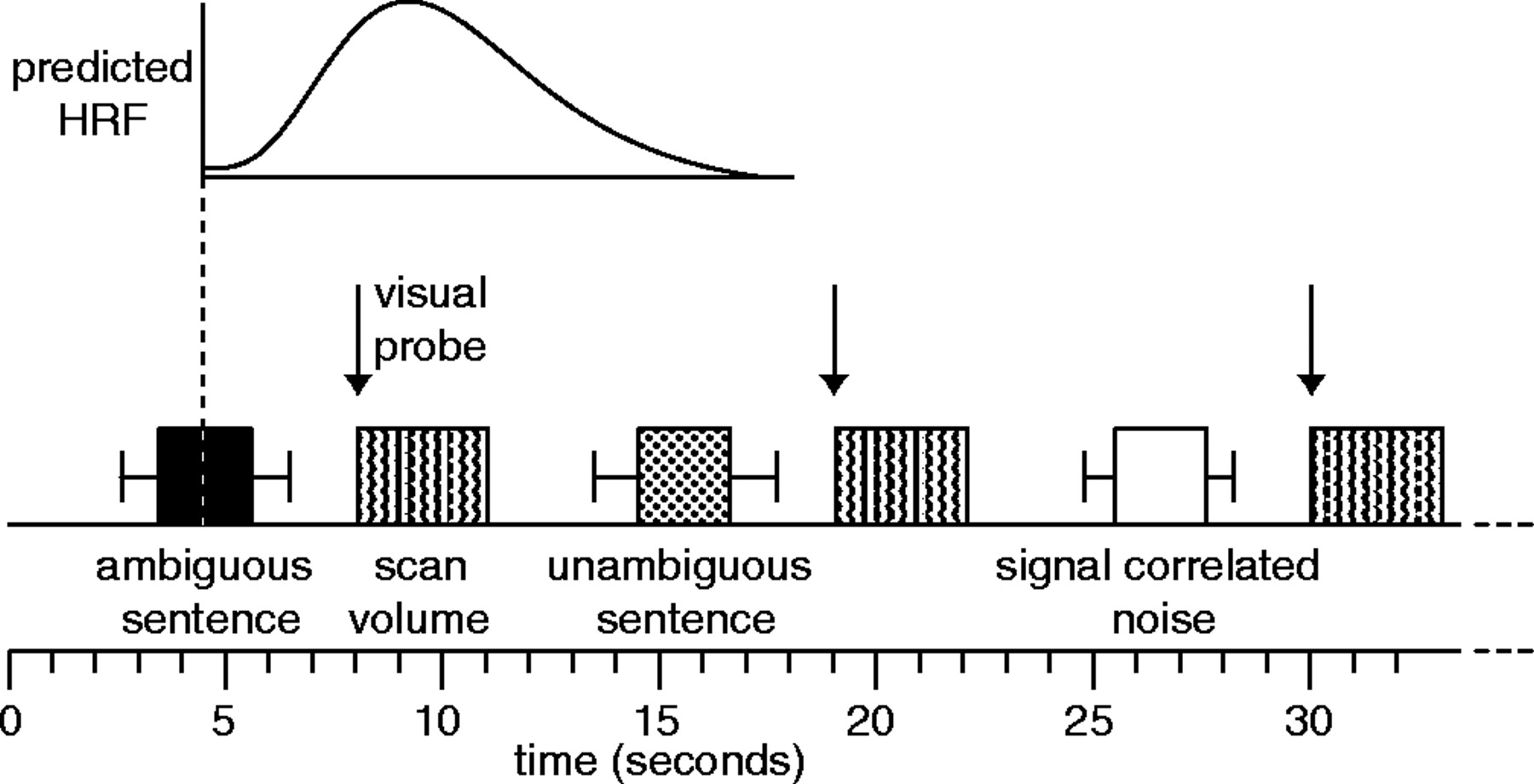 Cereb Cortex, Volume 15, Issue 8, August 2005, Pages 1261–1269, https://doi.org/10.1093/cercor/bhi009
The content of this slide may be subject to copyright: please see the slide notes for details.
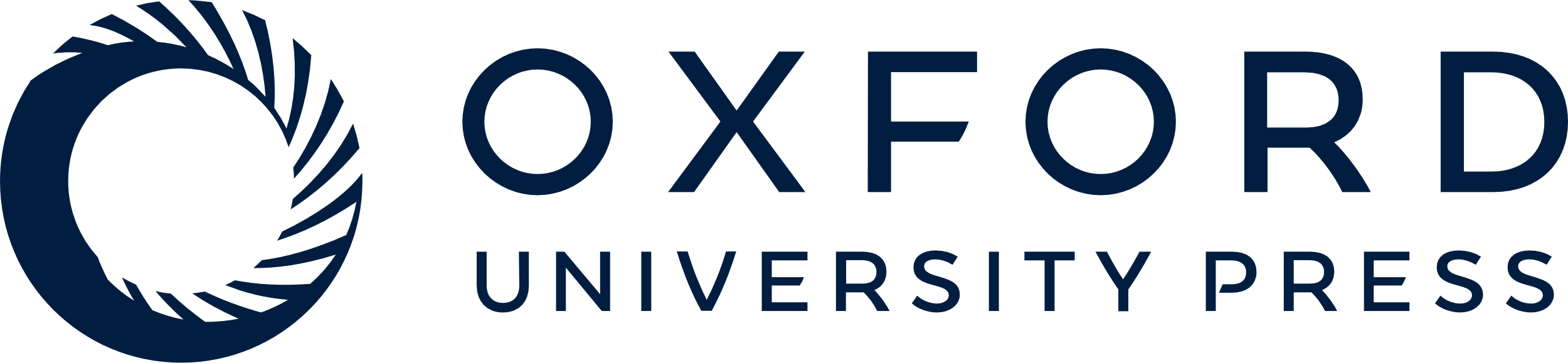 [Speaker Notes: Figure 1. Details of the sparse imaging procedure (see Materials and Methods) in which a single stimulus item was presented in the silent periods between scans. The mid-point of the sentence was timed such that the predicted BOLD response to each sentence (based on the canonical haemodynamic response function in the SPM software) would be maximal at the time of the scan. Error bars show the range of sentence durations used. Visual probes (in experiment 1) occurred at the onset of the scan, minimizing sensitivity to the BOLD effect of these events.


Unless provided in the caption above, the following copyright applies to the content of this slide: © Oxford University Press 2005; all rights reserved]
Figure 2. Percent signal change for high-ambiguity versus low-ambiguity sentences in experiments 1 and 2 for peak ...
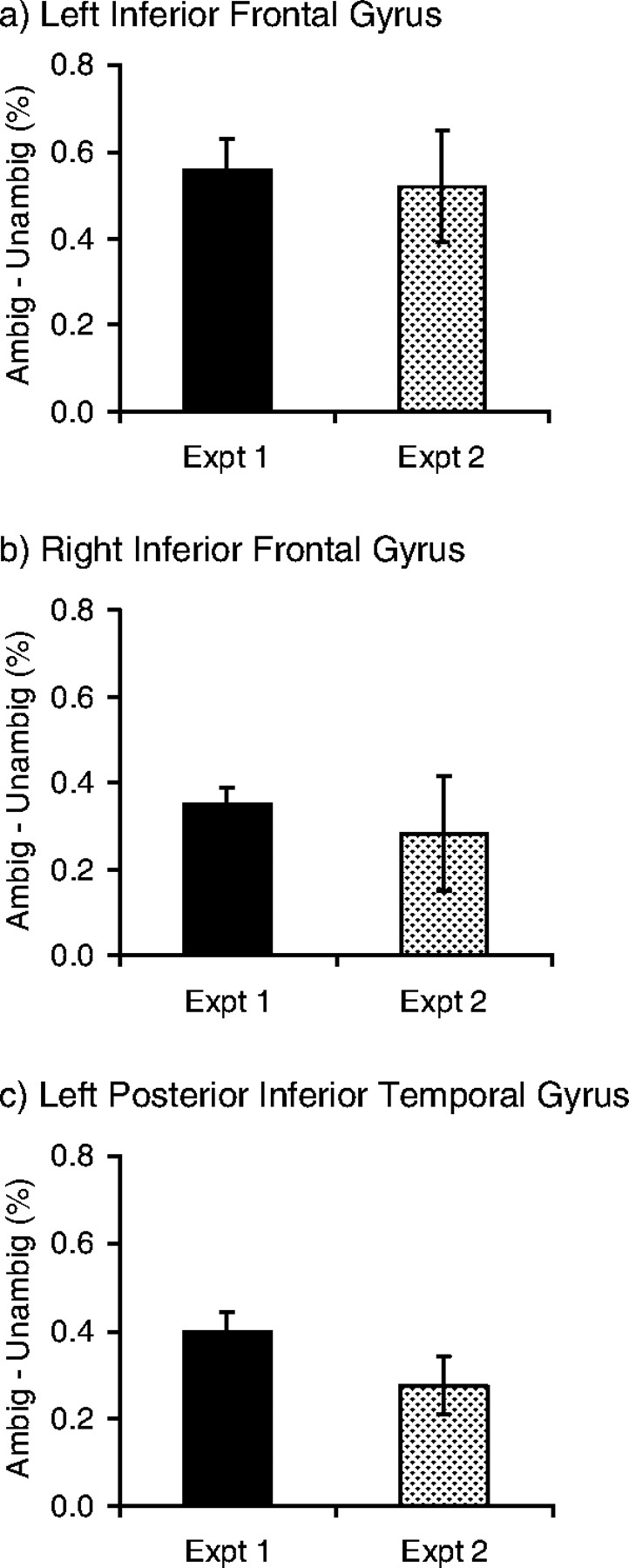 Cereb Cortex, Volume 15, Issue 8, August 2005, Pages 1261–1269, https://doi.org/10.1093/cercor/bhi009
The content of this slide may be subject to copyright: please see the slide notes for details.
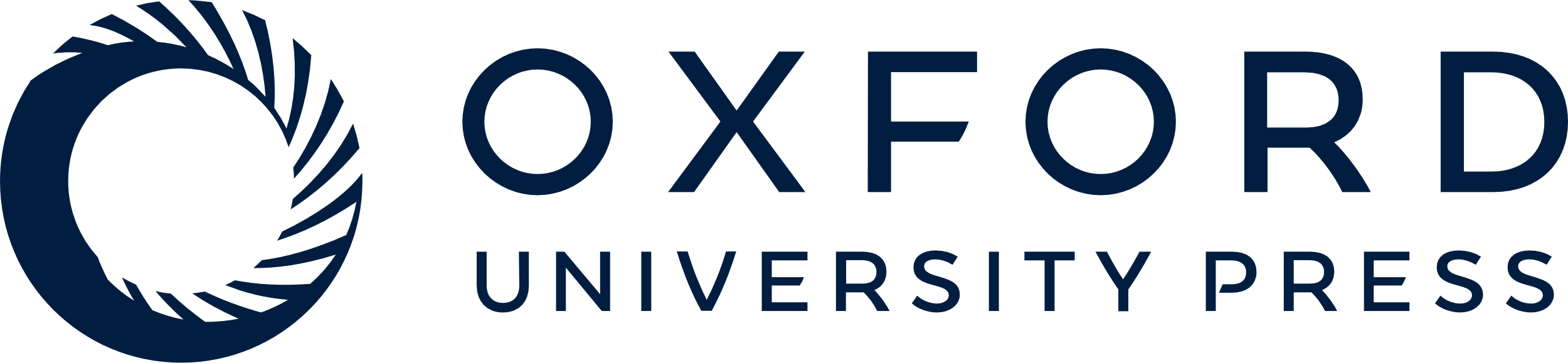 [Speaker Notes: Figure 2. Percent signal change for high-ambiguity versus low-ambiguity sentences in experiments 1 and 2 for peak voxels from experiment 1.


Unless provided in the caption above, the following copyright applies to the content of this slide: © Oxford University Press 2005; all rights reserved]
Figure 3. Combined analysis of experiments 1 and 2. Activations shown at P < 0.05 corrected for multiple comparisons.
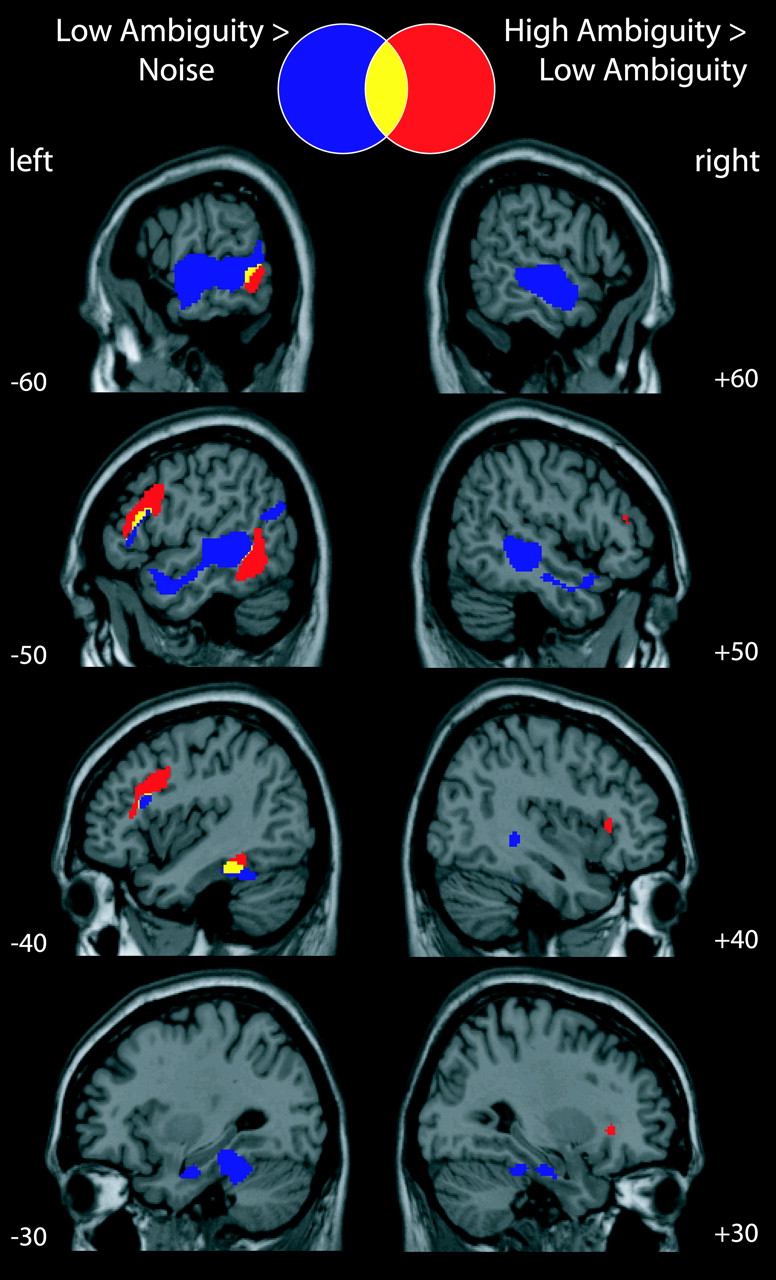 Cereb Cortex, Volume 15, Issue 8, August 2005, Pages 1261–1269, https://doi.org/10.1093/cercor/bhi009
The content of this slide may be subject to copyright: please see the slide notes for details.
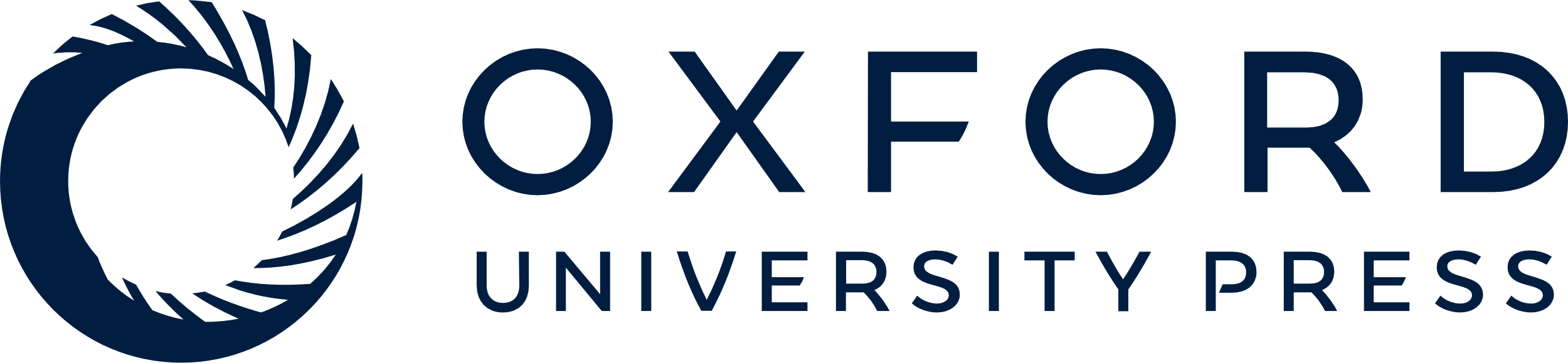 [Speaker Notes: Figure 3. Combined analysis of experiments 1 and 2. Activations shown at P < 0.05 corrected for multiple comparisons.


Unless provided in the caption above, the following copyright applies to the content of this slide: © Oxford University Press 2005; all rights reserved]